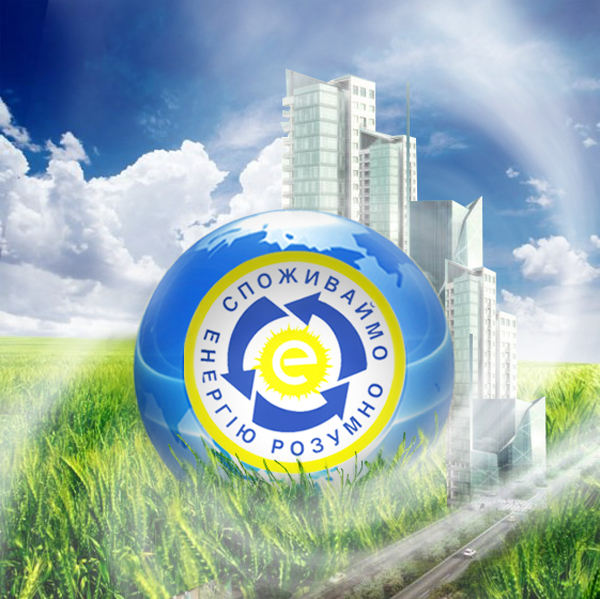 «Споживання електричної енергії»
Електрична енергія широко використовується в житті людини, а саме: промисловості, транспорті, сільському господарстві, медицині та побуті.
Застосування електричної енергії промисловості.
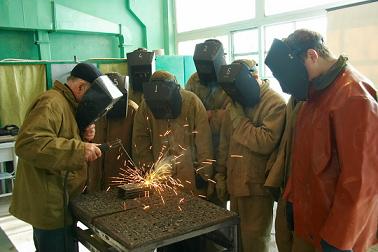 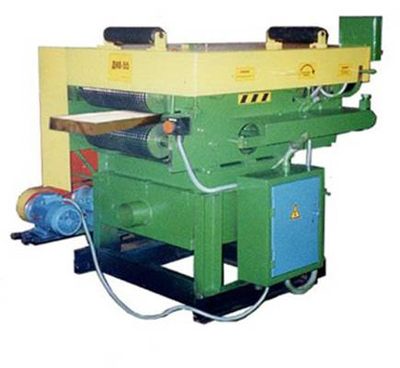 Верстати, які приводяться в рух за допомогою електричних двигунів
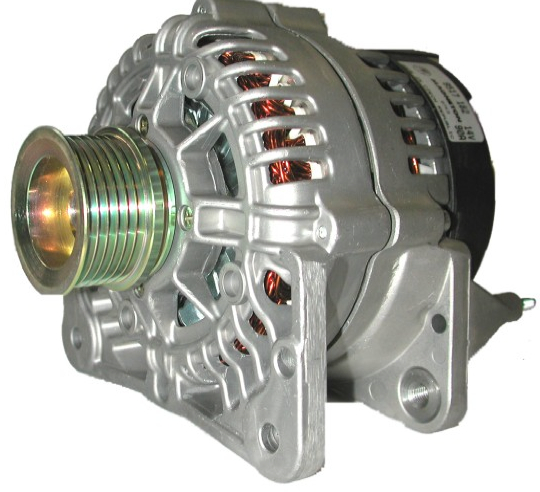 Електрозварка
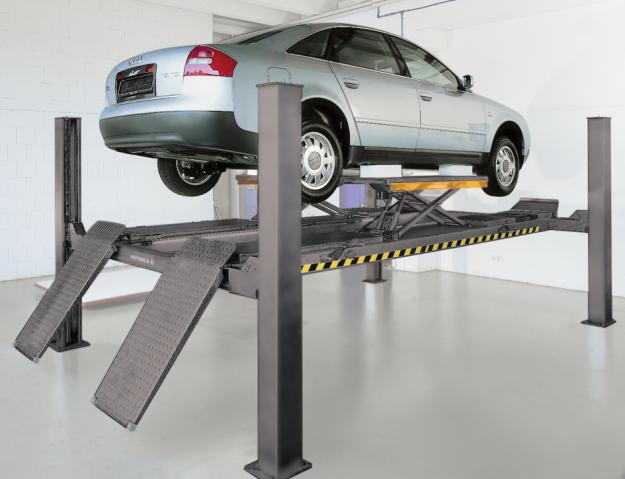 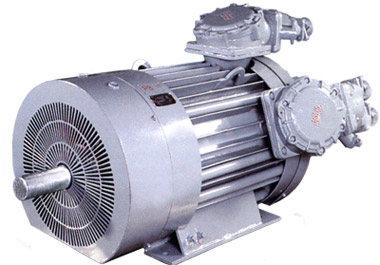 Генератори
Електропідйомники
Застосування електроенергії в транспорті
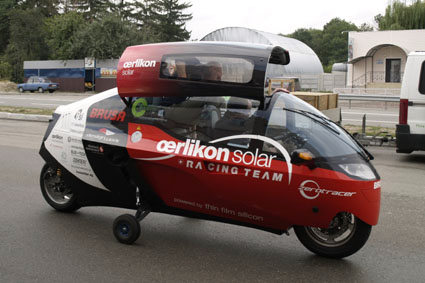 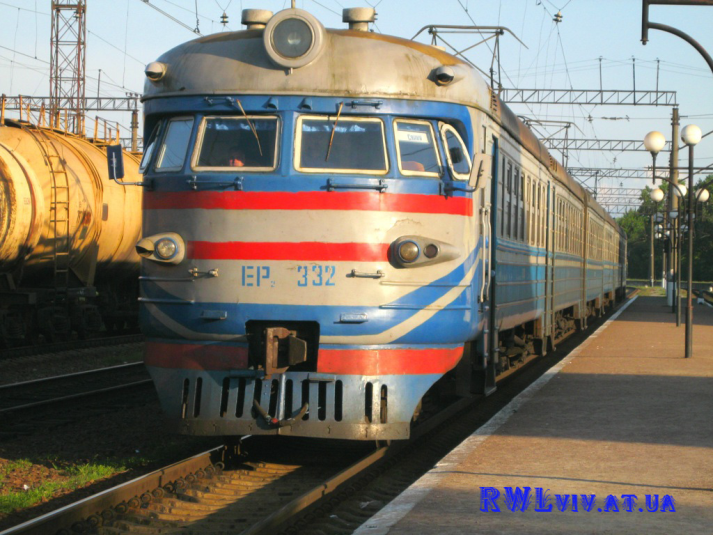 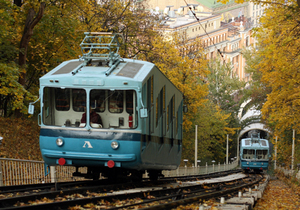 Електромобіль
Електропотяги
Фунікулери
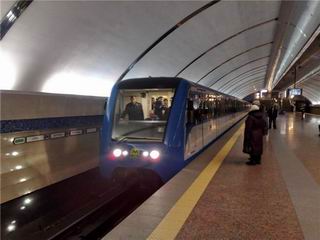 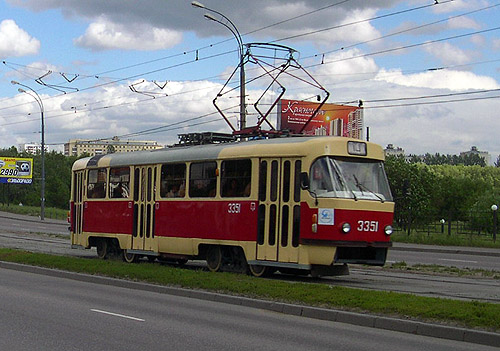 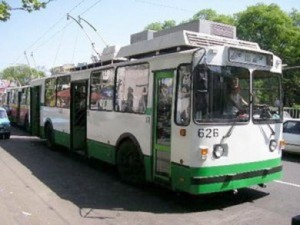 Метро
Тролейбуси
Трамваї
Застосування електроенергії в сільському господарстві
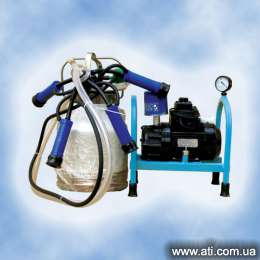 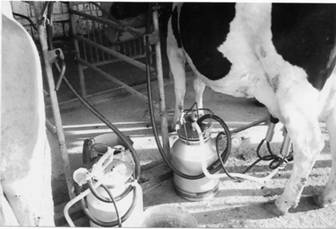 Доїльні апарати
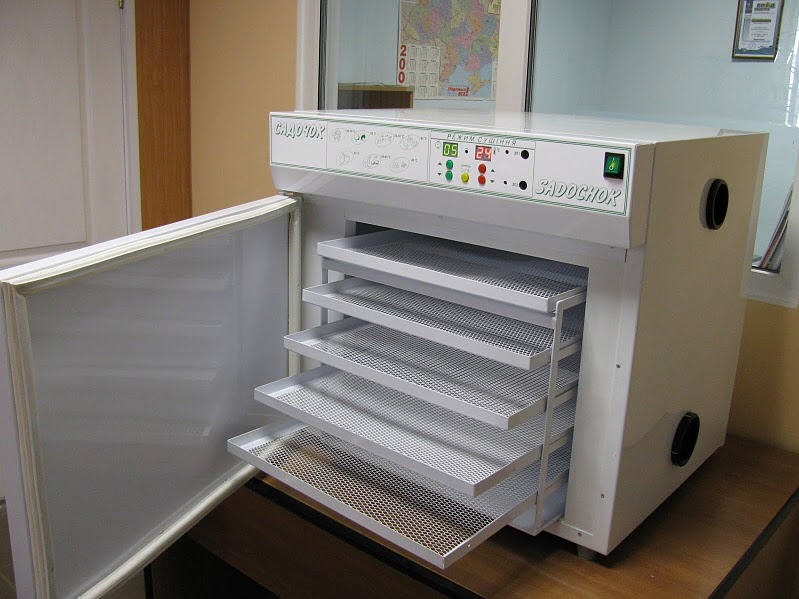 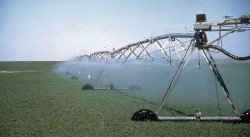 Подача води на поля
Електросушилка
Застосування електроенергії в медицині
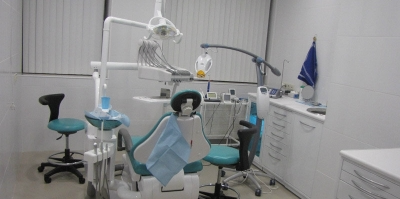 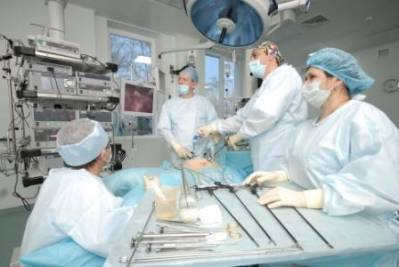 Фото :,,,.
Стоматологія
Хірургія
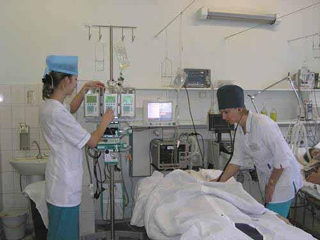 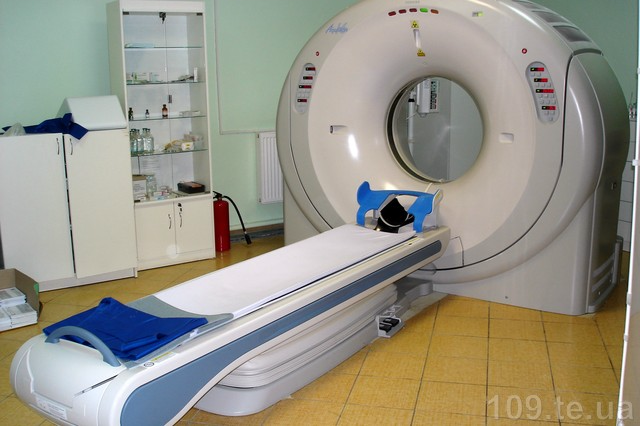 Реанімація
Діагностика захворювань
Застосування електроенергії в побуті
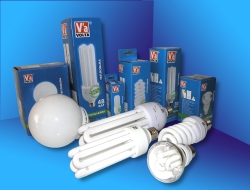 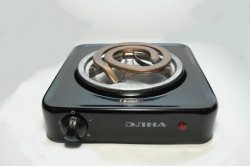 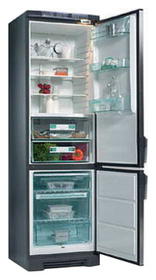 Електроплита
Освітлення
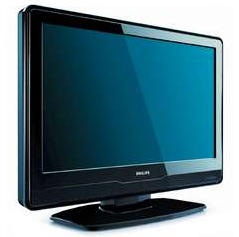 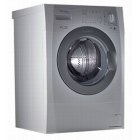 Холодильник
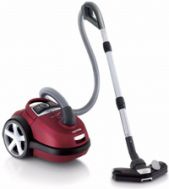 Пральна  машина
Телевізор та комп’ютер
Пилосос